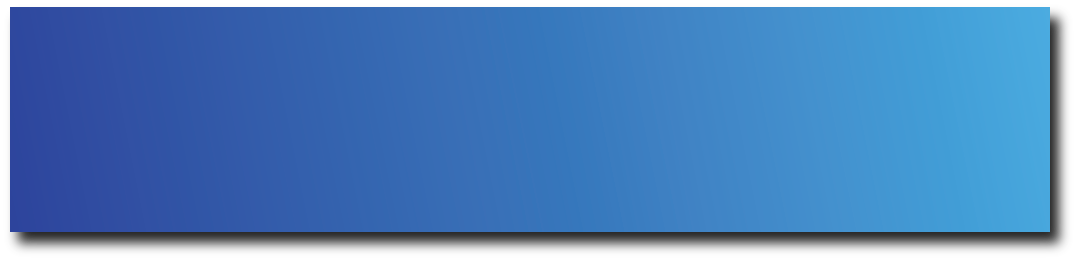 Výukový materiál
zpracovaný v rámci projektu
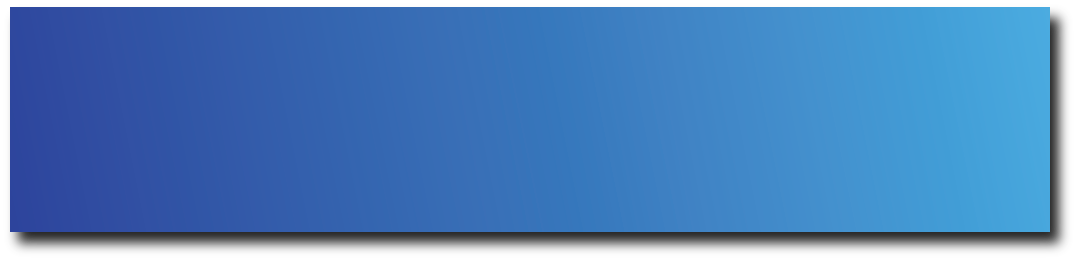 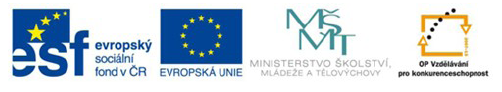 Registrační číslo projektu:
CZ.1.07/1.5.00/34.0199
Označení:
VY_32_INOVACE_ANJ_VL_3_20
Sada:   3
Ověření ve výuce:
Třída:
1. B
12. 11. 2013
Datum:
20. 10. 2013
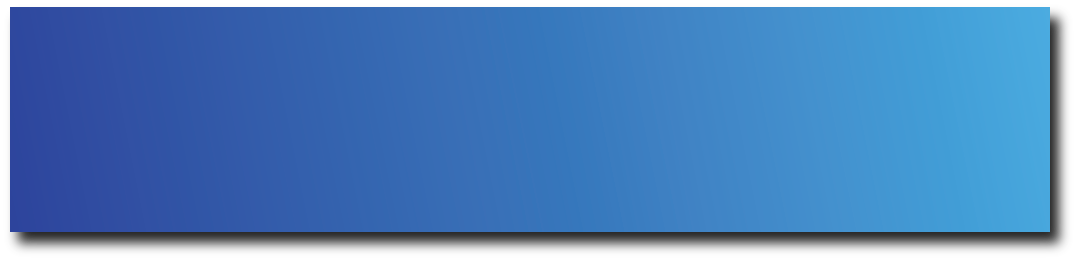 Slovesná vazby
Verb + to-infinitive or –ing form
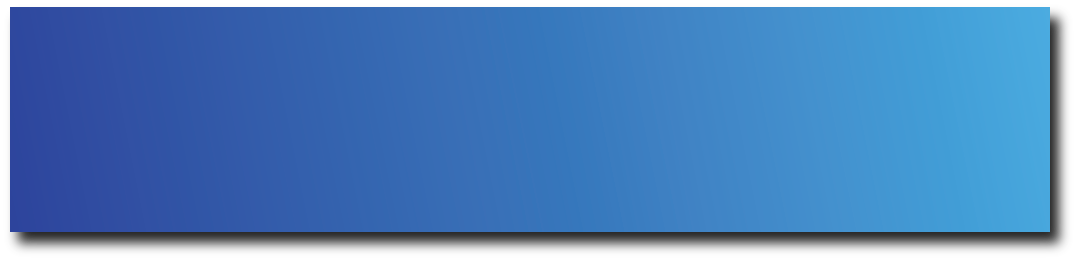 Předmět:
Anglický jazyk
Tematická oblast:
Grammar & Syntax
Ročník:
1. ročník
Anotace:
Vymezení pojmu slovesná vazba, přehledy sloves tvořících odlišné slovesné vazby
Jméno autora (vč. titulu):
Mgr. Radka Volfová
Škola – adresa:
OA a VOŠE Tábor, Jiráskova 1615
We use verb + to-infinitive
agree
ask
can´t afford 
decide
expect
fail
happen
hope
mean

manage
offer
prepare
pretend
promise
refuse
want 
wish
would like
We use verb + ing form
admit
avoid 
can´t face
can´t help
can´t stand
enjoy
fancy






finish
give up
imagine
keep on
mind
practise
suggest
We use verb + to-infinitive or –ing  form
begin
continue
intend
start
like
love
prefer
hate
Exercise
Put the verb in the correct form  - to-infinitive or –ing form
I enjoy ………………… . 					dance
What do you want ……………… tonight?			do
Bye! I hope ……………….. you again soon.			see
Have you finished ………………… the kitchen?			clean
The weather was nice, so I suggested …………………… for a walk by the river.							go
Where´s Bill? He promised……………….. here on time.		be
I´m not in a hurry. I don´t mind ………………  .			wait
What have you decided …………………?			do
I was very upset and started …………………. .			cry
Gary was very angry and refused ………………. to me.		speak
Exercise - solution
Put the verb in the correct form  - to-infinitive or –ing form
I enjoy dancing . 					
What do you want to do tonight?			
Bye! I hope to see you again soon.			
Have you finished cleaning the kitchen?			
The weather was nice, so I suggested going for a walk by the river.
Where´s Bill? He promised to be here on time.		
I´m not in a hurry. I don´t mind waiting .			
What have you decided to do?			
I was very upset and started crying / to cry .			
Gary was very angry and refused to speak to me.
Seznam použité literatury a pramenů
Murphy, R., Essential Grammar in Use, Cambridge University Press 2007
Murphy, R., English Grammar in Use, Cambridge University Press 2004
Eastwood, J., Oxford Practice Grammar Intermediate, Oxford University Press 2006


obrázky – kliparty sady Microsoft Office